Алтайский районный детско-юношеский центр
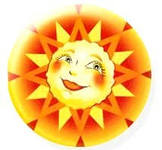 Современные методы арт-терапии
Арт-терапия  -
 
                метод лечения посредством 


             художественного творчества
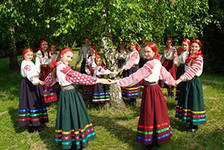 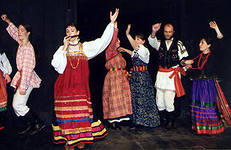 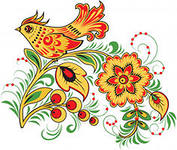 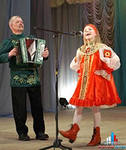 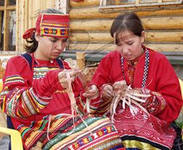 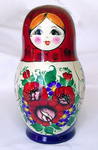 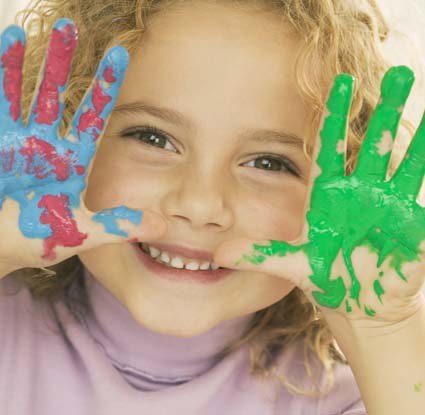 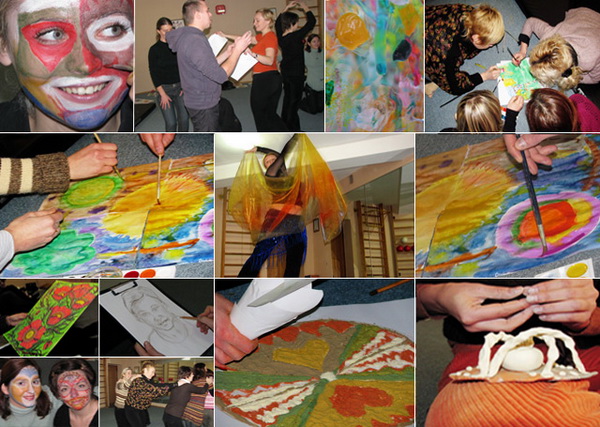 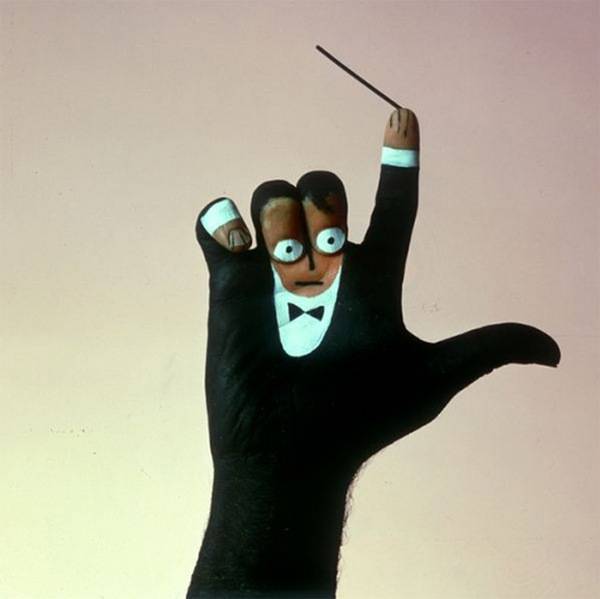 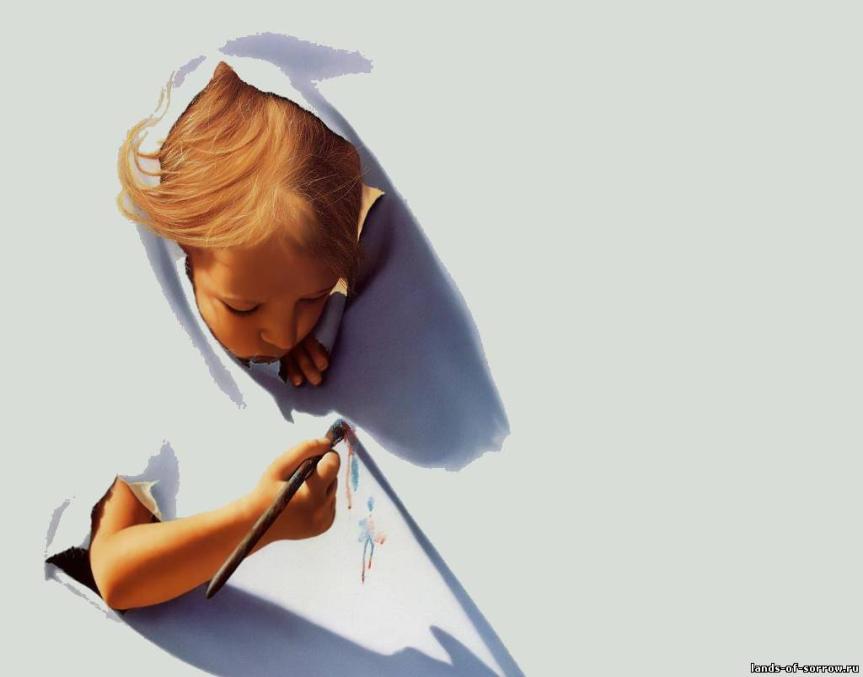 ФОЛЬКЛОРТЕРАПИЯ –
Развитие творческого потенциала личности

 Оптимистическое мироощущение

Развитие творческого воображения

Духовное развитие личности
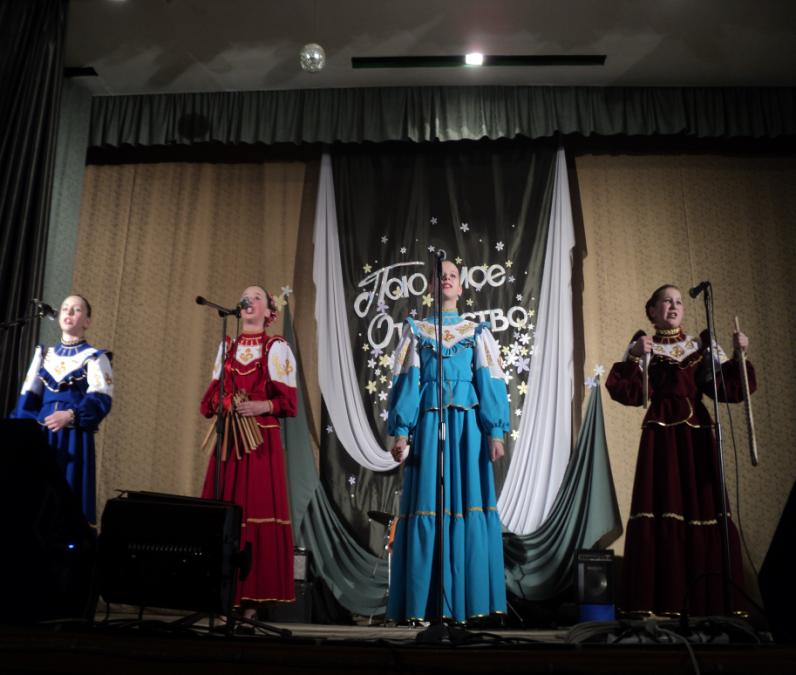 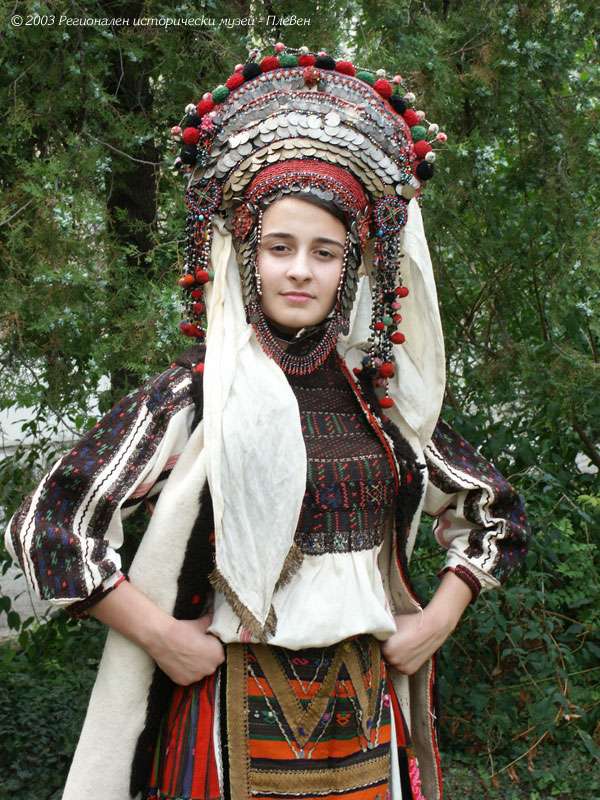 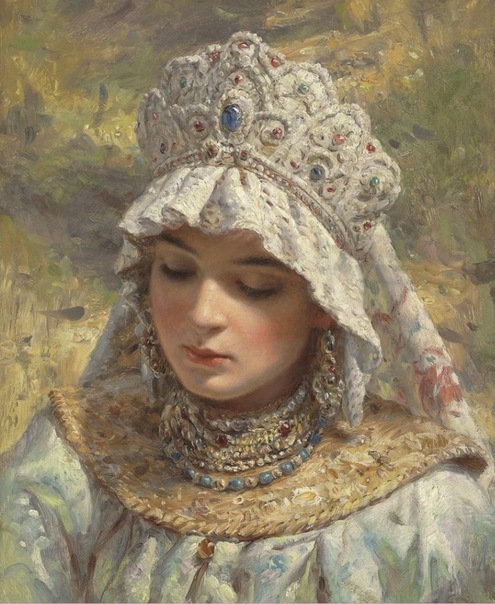 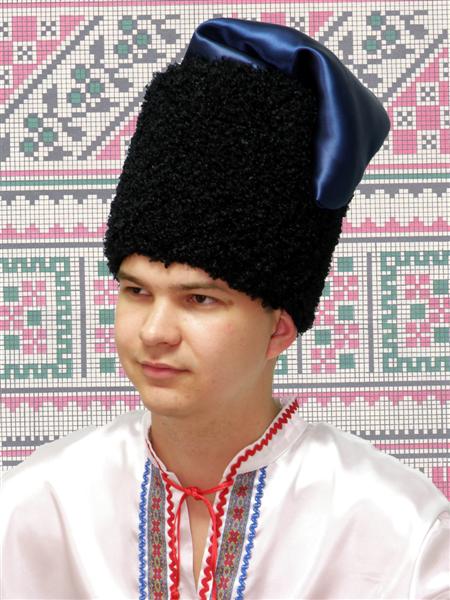 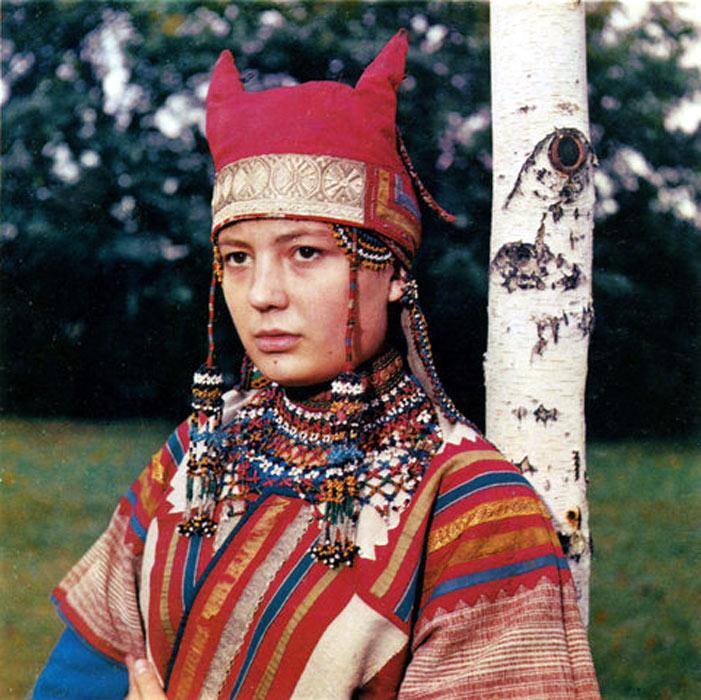 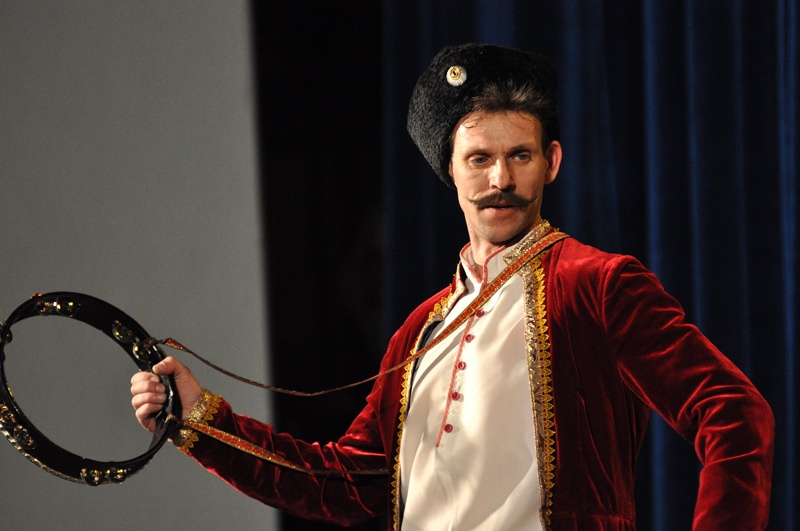 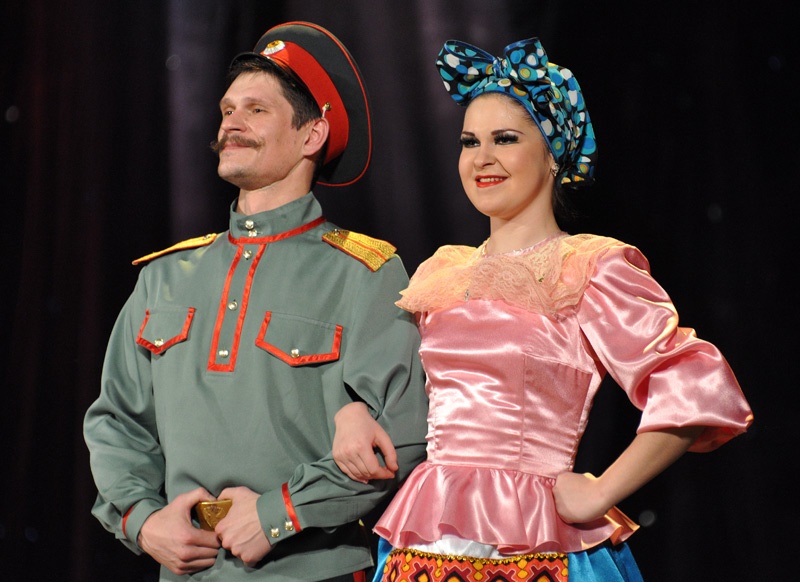 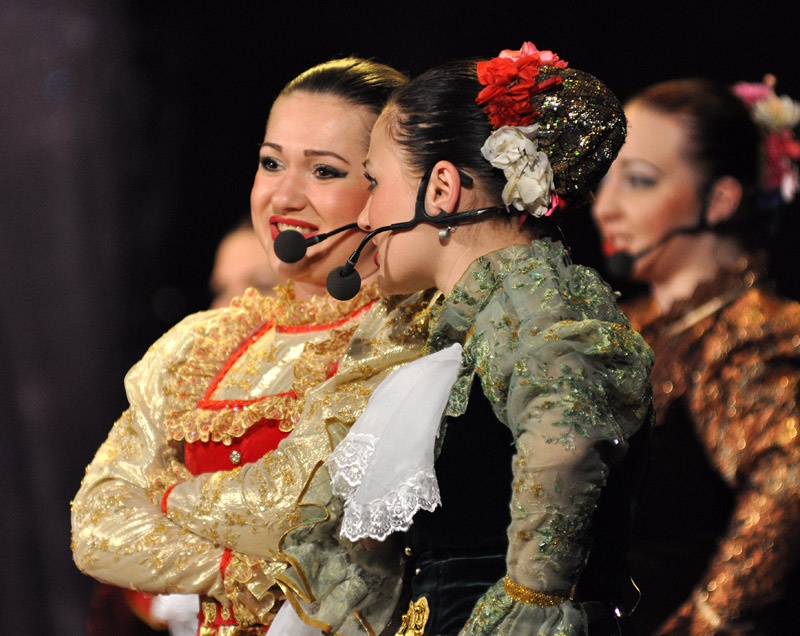 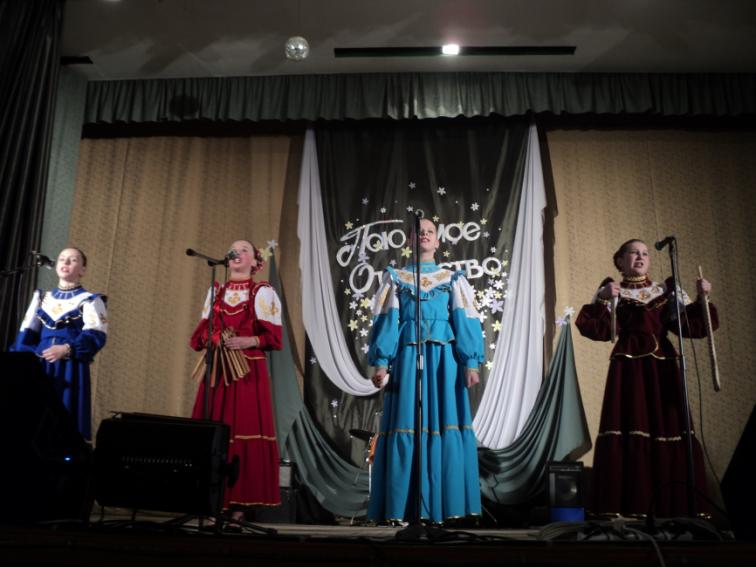 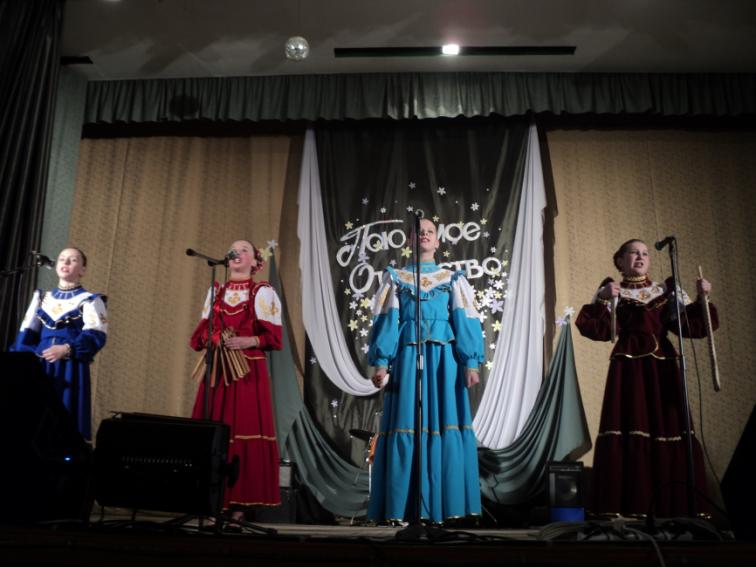 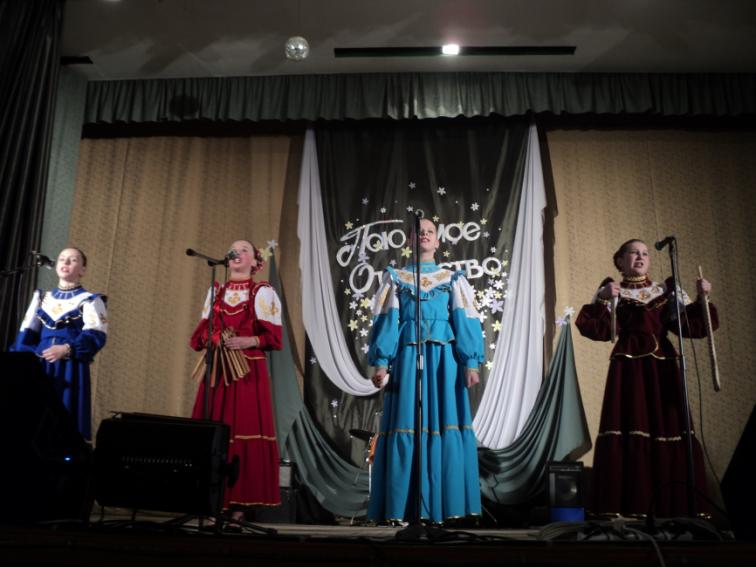 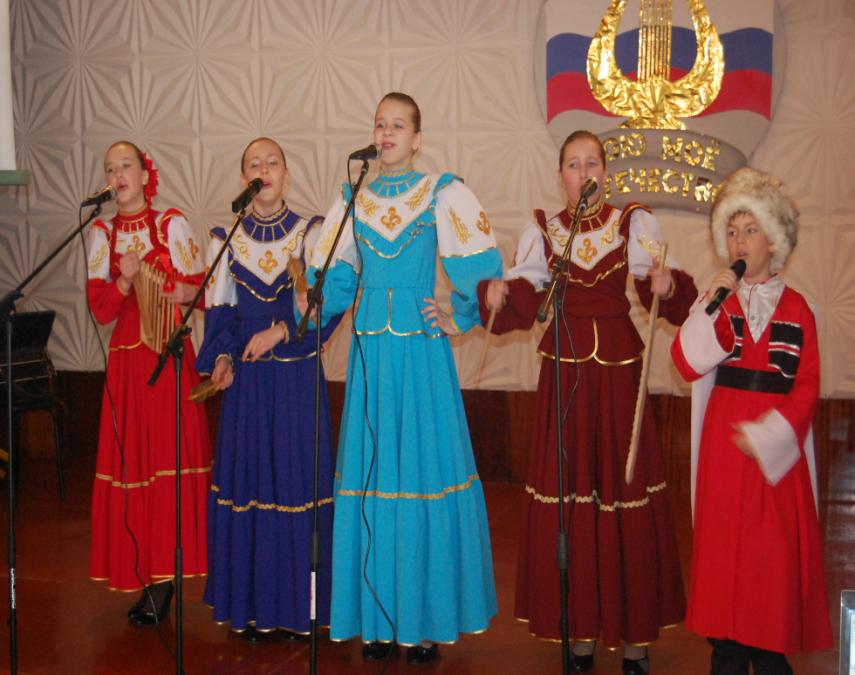 Танцевально-двигательная терапия
Танцевально-двигательная терапия –
Полные чувства

Уверенная осанка

Твердый характер
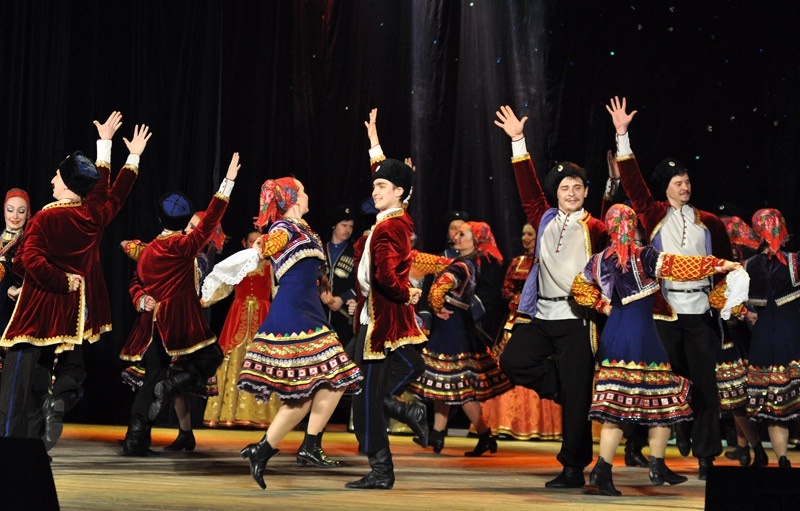 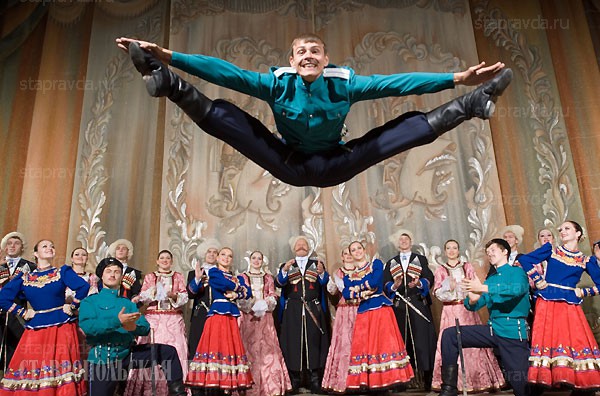 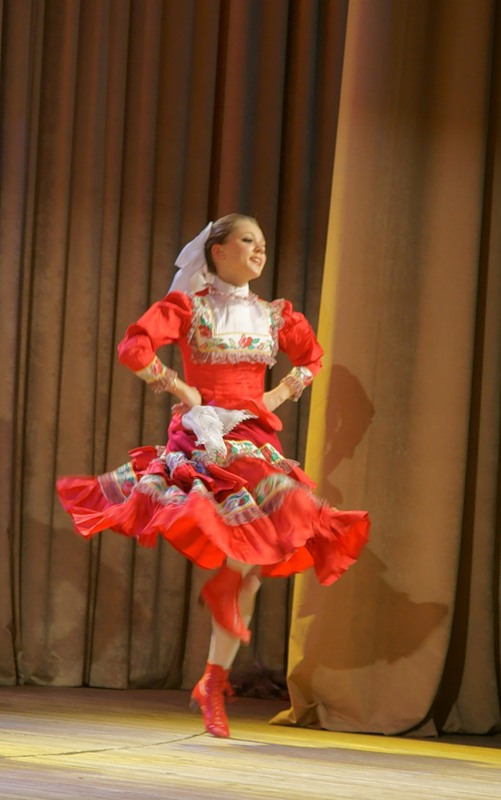 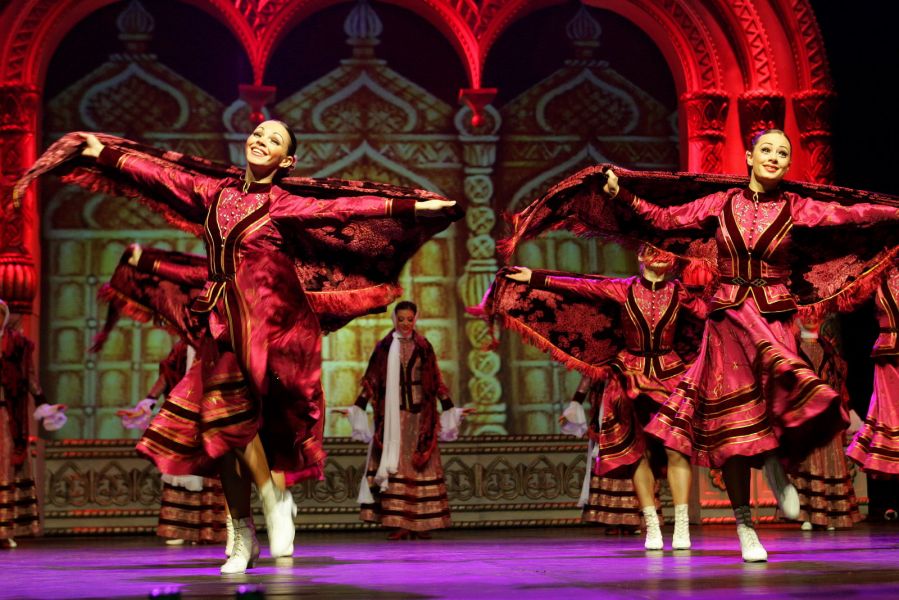 Цветотерапия и                                                костюмотерапия-  формирование художественной компетенции учащихся- самосовершенствование- признание собственной ценности
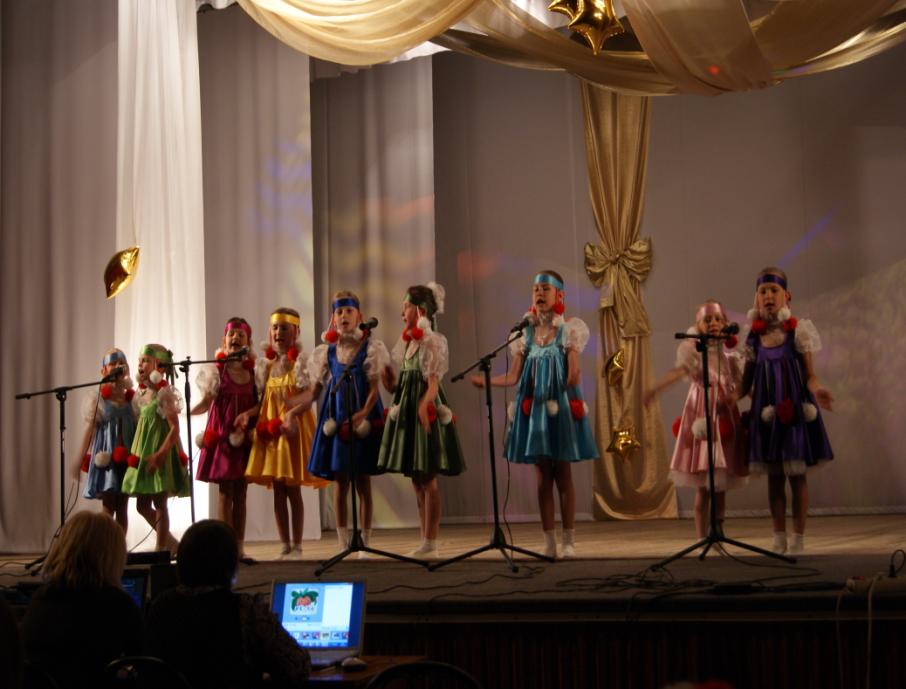 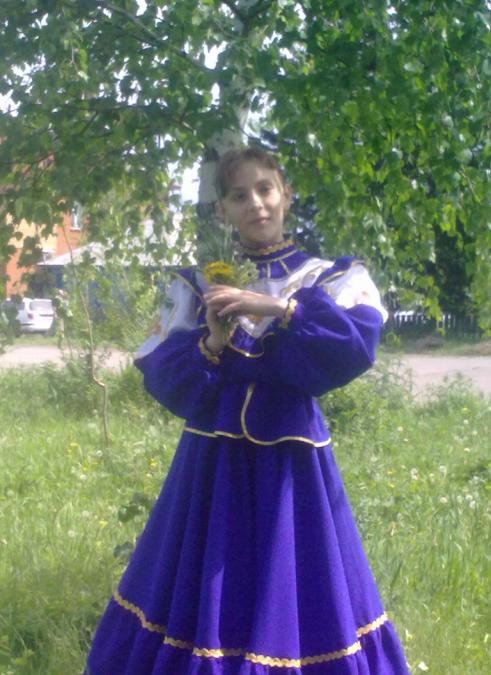 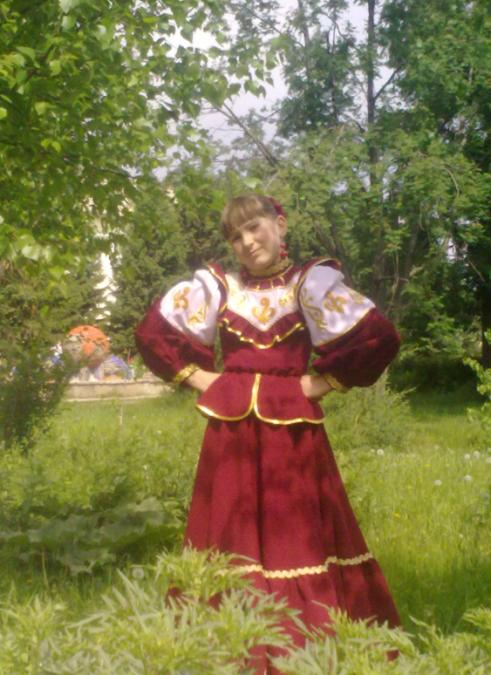 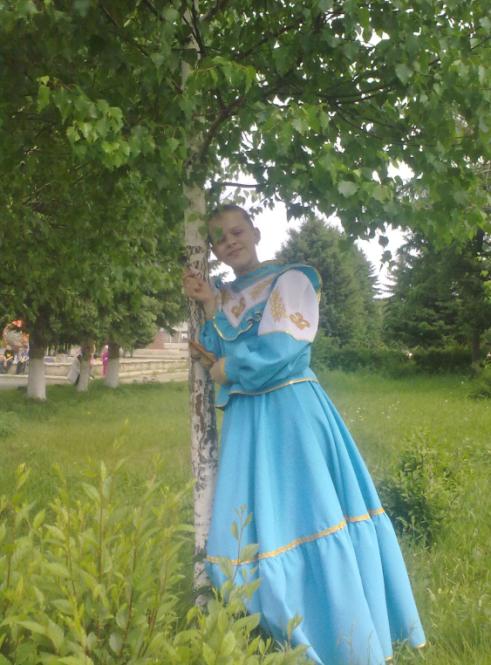 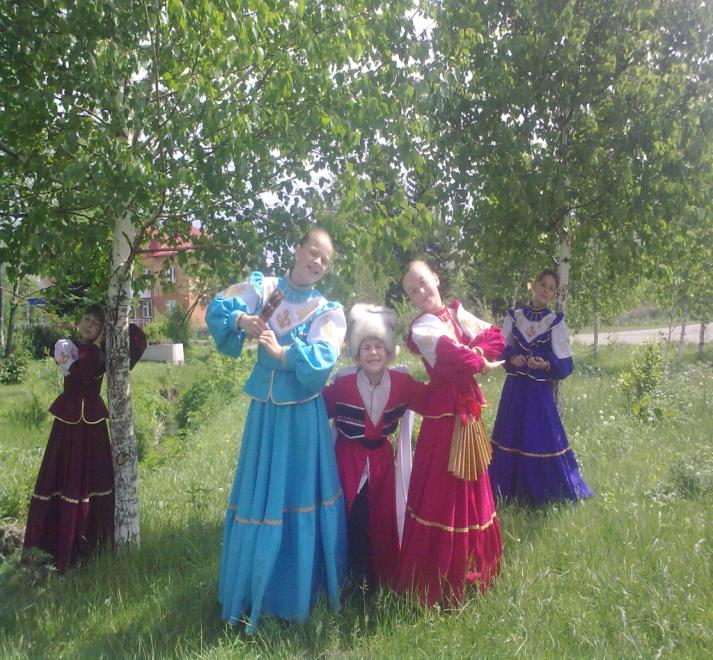 Спасибо за внимание!